Guide sur l’intégrité intellectuelle et le plagiat
2024
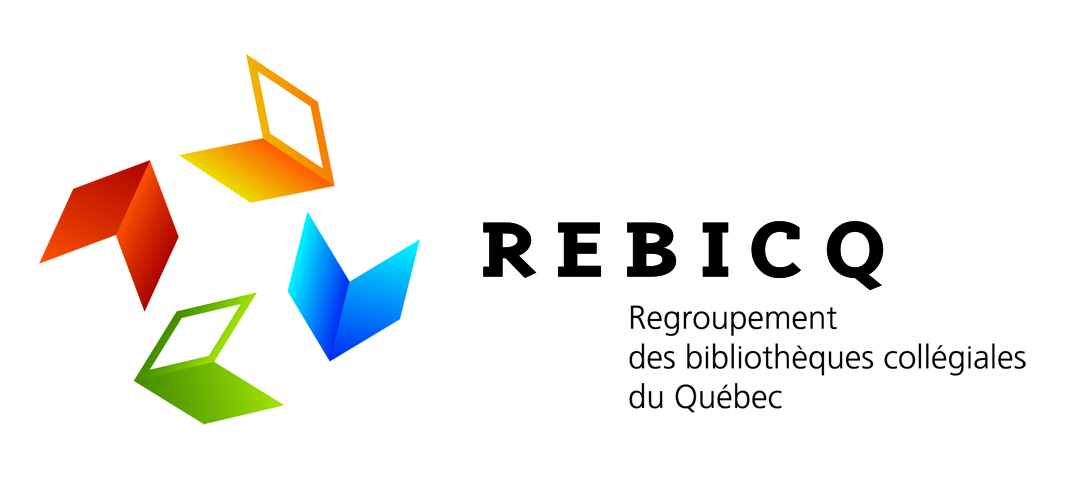 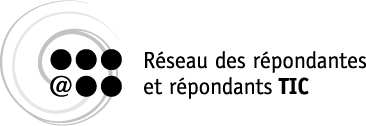 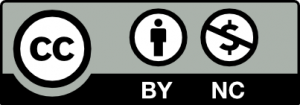 Comment utiliser ce guide
Le présent document se veut à la fois:
Une synthèse des connaissances de base en intégrité intellectuelle et en prévention du plagiat,
Et une compilation de ressources utiles pour traiter le sujet au niveau collégial.
Il est organisé en deux parties distinctes, conçues pour être utilisées ou réutilisées séparément:
« Se former pour l’enseignement» peut être utilisée de manière autoportante ou non pour développer des connaissances sur le phénomène du plagiat et sur les meilleures pratiques pour le prévenir. 
« Aborder le sujet en classe » propose des diapositives, des outils, des références pouvant être utilisés avec les étudiants et étudiantes. 
Le document se présente sous forme de diaporama modifiable pour permettre sa réutilisation, partielle ou totale, selon vos besoins. Sa licence Creative Commons autorise les adaptations. N’oubliez pas de citer vos sources!
2
Se former pour l’enseignement
Le plagiat en enseignement supérieur
Tout le personnel enseignant peut être confronté à des cas de plagiat ou de manquement à l’intégrité intellectuelle, peu importe la discipline. 
Les experts estiment « à 40 % les étudiants universitaires qui ont déjà plagié pour au moins un travail durant leurs études»(1). (Fortier, 2028)
Heureusement, des pistes de solution existent.
4
Réalité quotidienne et enseignement supérieur
L’accessibilité à l’information pertinente rapidement grâce au numérique et la facilité à copier l’information peut apporter une fausse perception du plagiat.
Comme le souligne la Directrice du Partenariat universitaire sur la prévention du plagiat Martine Peters:
« Il y a donc un fossé énorme entre les attentes entretenues depuis toujours dans les milieux postsecondaires et la réalité quotidienne des étudiants à l’extérieur des murs des cégeps et des universités. » (Peters, 2023)
Contexte : 
«Les étudiants et étudiantes ne comprennent pas toujours pourquoi, une fois arrivés au cégep ou à l’université, ils doivent soudainement montrer patte blanche et se soumettre à autant de vérifications. » (Peters, 2023)
5
Les causes du plagiat
Marie-Gervaise Pilon (2023) a recensé à travers ses recherches de nombreux facteurs entourant le plagiat et la tricherie. Elle les classe en quatre catégories:

Facteurs pédagogiques
Facteurs institutionnels
Facteurs intrinsèques 
Facteurs extrinsèques
Plusieurs de ces facteurs sont dans le champ d’influence des acteurs du collégial!
Repéré à https://eductive.ca/ressource/la-prevention-du-plagiat-et-de-la-tricherie-a-lere-de-lintelligence-artificielle/
6
Facteurs pédagogiques et institutionnels
Pondération de l’épreuve
Type d’évaluation
Habiletés informationnelles
Niveau de langue des élèves
Réponse institutionnelle
Charge de travail
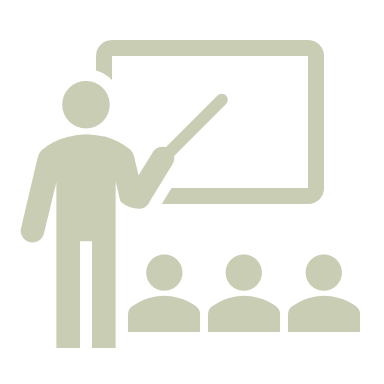 Repéré à https://eductive.ca/ressource/la-prevention-du-plagiat-et-de-la-tricherie-a-lere-de-lintelligence-artificielle/
7
Facteurs intrinsèques
Perception de la gravité de l’acte
Perception d’impunité
Gestion du temps
Narcissisme
Désir de réussir le cours
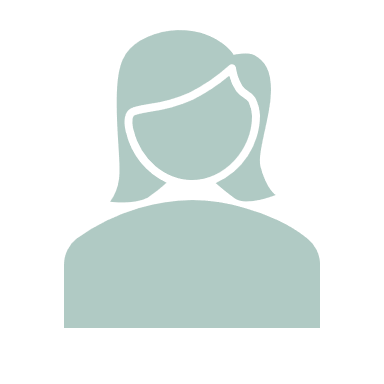 Repéré à https://eductive.ca/ressource/la-prevention-du-plagiat-et-de-la-tricherie-a-lere-de-lintelligence-artificielle/
8
Facteurs extrinsèques
Influences culturelles ou par les pairs
Normalisation du plagiat
Infrastructure informationnelle
Situation d’emploi
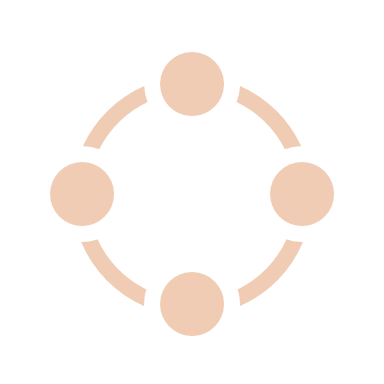 Repéré à https://eductive.ca/ressource/la-prevention-du-plagiat-et-de-la-tricherie-a-lere-de-lintelligence-artificielle/
9
Que faire pour développer l’intégrité intellectuelle?
Tous les étudiants et toutes les étudiantes n’ont pas une même compréhension de ce qu’est le plagiat ou de la gravité du plagiat (ou d’un autre manquement à l’intégrité intellectuelle). 
Il est donc important de les aider à bien saisir ces enjeux. C’est une responsabilité partagée : votre collège, votre département ou votre programme, le personnel des différents services ont tous un rôle à jouer dans le développement de l’intégrité intellectuelle. Le personnel des bibliothèques joue un rôle clé dans l’accompagnement des étudiants et étudiantes. 
Dans ce dossier, une bonne organisation des parties concernées est primordiale.
10
Pour aller plus loin…
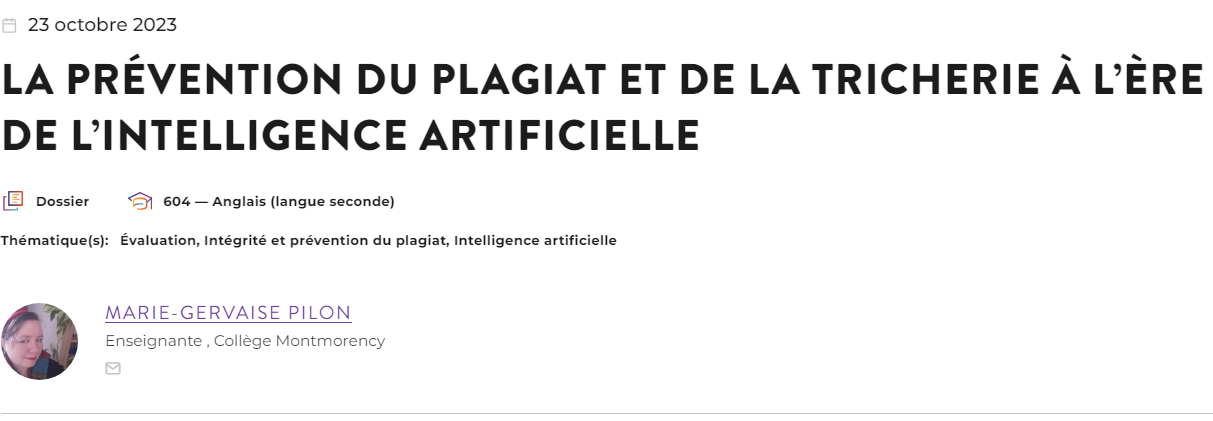 Pilon, M-G. (2023). La prévention du plagiat et de la tricherie à l'ère de l'intelligence artificielle. Éductive. La prévention du plagiat et de la tricherie à l'ère de l'intelligence artificielle
11
Des bonnes pratiques pour développer l’intégrité intellectuelle
12
Des bonnes pratiques pour développer l’intégrité intellectuelle
13
Pour aller plus loin…
Kostopoulos, P., & MacLean, A. (2023). Travailler ensemble pour promouvoir la valeur de l’intégrité académique. Pédagogie Collégiale, 36(51), 52-63. Travailler ensemble pour promouvoir la valeur de l’intégrité académique
14
L’utilisation de l’IA et l’intégrité intellectuelle
L’utilisation de l’intelligence artificielle générative peut être balisée ou non dans votre PIEA ou autre politique institutionnelle sur l’intégrité intellectuelle. 
Il est important de bien indiquer les normes entourant l’IA générative dans votre classe. 
Explicitez dans quels cas l’utilisation est permise ou non et pourquoi.
Sensibilisez aux risques, dont les risques d’hallucination, les risques de confidentialité et les risques de biais. 
Indiquez comment mentionner son utilisation, le cas échéant. Dans les cas où l’IA générative est utilisée comme source d’information, les différents styles bibliographiques existants proposent des formats de citation adaptés (Voir Mon diapason). L’utilisation d’un logo peut aussi faciliter le repérage des créations employant l’IA générative (voir Utilisation transparente de l’intelligence artificielle)
15
Le mirage des solutions technologiques
Il existe plusieurs détecteurs de similitude sur le marché. Cependant, ce sont des outils limités:
Ces outils ne préviennent pas le plagiat, ils aident simplement à détecter certains cas.
Les résultats obtenus manquent de fiabilité et nécessitent une révision parfois longue et fastidieuse.
Certains détecteurs ont seulement accès au web visible et ne peuvent pas comparer les travaux  d’étudiants ou étudiantes entre eux d’une année à l’autre. 
Plusieurs façons simples et efficaces de contourner la détection existent. L’effet dissuasif est donc faible.
Il existe aussi des détecteurs d’IA. Ces outils ont plusieurs failles:
Ils créent de faux positifs. 
Les IA génératives sont en constante évolution et se complexifient à un rythme plus rapide que le développement des détecteurs.
Les détecteurs d’IA ne garantissent pas les résultats et dès lors ne peuvent être utilisés comme preuve hors de tout doute de plagiat.
16
Les approches face à l’IA générative
Dave Anctil (2023) nous propose deux approches complémentaires puisque l’approche par détection n’est pas efficace :
« L’approche par contournement : Protéger les principes de l’intégrité des évaluations, ainsi que l’égalité et l’équité scolaires, en rapatriant dès maintenant, dans l’environnement contrôlé de la classe, les évaluations les plus importantes pouvant mesurer les connaissances et l’atteinte des compétences. 
L’approche par l’intégration : doter rapidement le corps professoral d’un soutien pour recevoir une formation adéquate afin (i.) d’identifier les outils d’IA sécuritaires, éthiques et adaptés à leurs disciplines, puis (ii.) d’explorer les meilleures manières d’intégrer ces outils à l’enseignement, aux pratiques pédagogiques et aux évaluations » (Anctil, 2023)
17
Pour aller plus loin…
Sedaminou Muratet, F., & Peters, M. (2023). Tu ne plagieras point! — L’intégrité académique à l’ère de l’IA générative, une aventure humaine avant tout. Éductive https://eductive.ca/ressource/jasons-pedagogie-numerique-s3e3-tu-ne-plagieras-point-lintegrite-academique-a-lere-de-lia-generative-une-aventure-humaine-avant-tout/
18
Prévenir le plagiat avant qu’il ne survienne
Revoir ses pratiques d’évaluation pour les axer sur l’évaluation du processus plutôt que sur l’évaluation du produit est le meilleur moyen de défense pour contrer la fraude par l’IA générative. (Boucher, 2023)
Les situations authentiques sont plus difficiles à plagier.  «Il s’agit de garantir un caractère authentique aux situations d’évaluation en plaçant l’étudiant dans un contexte qui se rapproche des situations de travail ou de la vie dans lesquelles il aura à réinvestir ses acquis.» (Coté, 2017)
Lors de la révision de vos pratiques d’évaluation, il faut aussi considérer les trois dimensions à évaluer soit le produit, le processus et le propos. (Coté, 2017)
19
Revoir le produit
Le produit est une réalisation concrète de l’étudiant ou de l’étudiante qui démontre le résultat de ses apprentissages (Côté, 2017). 
Il peut prendre différentes formes au choix (enregistrement audio, vidéo, carte conceptuelle, jeu, etc.) et il est statique dans le temps.
Un seul moment de performance ne permet pas de faire une évaluation juste des compétences des étudiants et des étudiantes. Si le produit est authentique et original en fonction de la personne qui l’a produit, cela peut réduire le plagiat entre les étudiants et les étudiantes.
Si seul le produit est évalué, il est difficile de savoir qui a élaboré le propos et fait le processus.
20
Revoir le processus
21
Revoir le propos
Être capable d’expliquer et de justifier ou de remettre en cause ses choix tant sur la démarche que sur le résultat démontre le potentiel de compétence. 
Selon Côté (2017), le propos se résume en les « capacités à justifier ses choix, à cerner ses points forts et ses points faibles, ses habiletés métacognitives de même que son sens critique… ». 
Ce propos peut être formel (texte, réponses à un questionnaire dirigé ou entrevue) ou informel (discussion ou autoévaluation). 
Ce propos est personnel et ne peut être plagié.
22
Pour aller plus loin…
Leroux, J. L. (2023). Guide pour évaluer les apprentissages avec le numérique (GÉAN). Dans Fédération des cégeps (dir.), Éductive.Évaluation sommative et certificative - Éductive (eductive.ca)
Cégep Ahuntsic (2020). Meilleures pratiques évaluatives permettant de limiter le plagiat et la tricherie. 4bbd0c41-be3e-4296-bf55-152a01aabcce.pdf (collegeahuntsic.qc.ca)
Côté, F. (2014). Construire des grilles d’évaluation descriptives au collégial: guide d’élaboration et exemples de grille. Québec : Presses de l’Université du Québec.
23
Sensibiliser avec des activités
24
Conseils généraux
25
Pour aller plus loin…
Rhéaume, C. (2022). Compte-rendu de la conférence d’ouverture du colloque de l’AQPC 2022 — recalculer notre créativité avec intégrité, Éductive. Compte-rendu de la conférence d'ouverture du colloque de l'AQPC 2022 — Recalculer notre créativité avec intégrité - Éductive (eductive.ca)
26
Aborder le sujet en classe
Qu’est-ce que l’intégrité intellectuelle?
Faire preuve d’intégrité intellectuelle, c’est avoir le courage d’agir correctement, d’avoir un comportement éthique.

Selon l’Intenational center for academic integrity (2018), l’intégrité intellectuelle se fonde sur cinq grandes valeurs :
28
Être intègre, qu’est-ce que j’y gagne?
29
Des questions à se poser
Citer correctement ses sources, s’abstenir de tricher et faire ses travaux de manière honnête répond aux normes de l’intégrité intellectuelle.
Il n’est pas toujours facile de savoir si un comportement est intègre ou non. Pour vous aider, vous pouvez vous poser certaines questions :
30
Qu’est-ce que le plagiat?
31
Vox pop
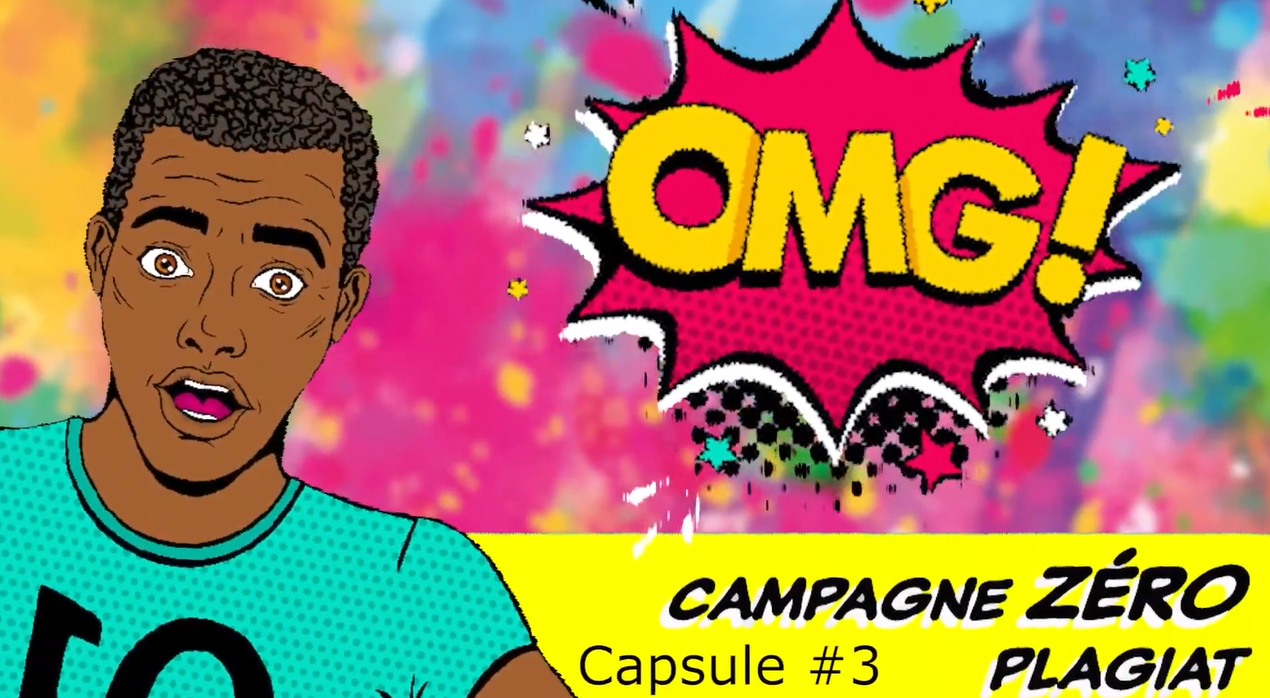 Cégep de Lanaudière à L'Assomption (2023). Campagne Zéro plagiat- capsule 3. [vidéo]. YouTube. (1) Cégep à L'Assomption | Campagne ZÉRO PLAGIAT | CAPSULE 3 - YouTube
32
Au collégial…
33
Consulter des sources d’information pour nourrir son travail
La réalisation d’un travail de recherche demande de consulter une variété de documents (sites Web, livres, articles de revue, etc.). 
Cette première étape vous permet :
34
Citer et référencer ses sources d’informations, pourquoi c’est important ?
35
Si vous ne citez pas correctement vos sources, vous plagiez lorsque vous…
36
Collaboration, attention!
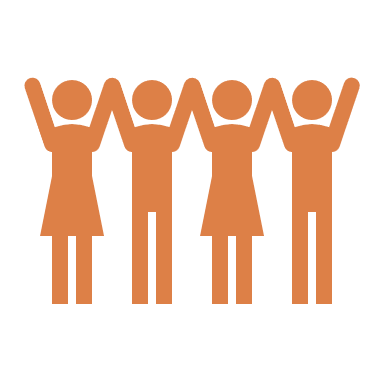 Dans le cadre de vos études comme ce sera le cas dans votre vie professionnelle, vous aurez parfois à travailler en équipe. 
Vous êtes toutes et tous responsables du contenu du travail et si l’un ou l’une d’entre vous plagie, volontairement ou non, toutes les personnes du groupe seront pénalisées.
S’il y a des parties individuelles dans le travail d’équipe, attention à former votre propre pensée sur le sujet.
Si vous avez des questions sur ce qui est permis ou non, consultez votre enseignant ou enseignante.
37
AutoévaluationL’intégrité intellectuelle
Cégep de Lanaudière à Joliette. (2024). L’intégrité académique en 5 questions - Autoévaluation d’un travail avant sa remise. lintegrite-academique-en-5-questions-outil-dautoevaluation-imprimable-2024-01-08.pdf (cegep-lanaudiere.qc.ca)
Cégep Marie-Victorin. (s.d.). L’express sur l’intégrité intellectuelle. Express-sur-lintégrité-intellectuelle.docx (live.com)
38
VidéoL’intégrité intellectuelle
Cégep Marie-Victorin. (2020). Rencontrez Vic, un assistant numérique personnalisé pour la sensibilisation au plagiat. [vidéo]. YouTube. Rencontrez Vic, un assistant numérique personnalisé pour la sensibilisation au plagiat
39
Dans la pratique : bien commencer votre travail
Suivez quelques étapes avant de commencer à écrire :
40
Outil en ligneCréer un échéancier de travail
Diapason (s.d.). Planifier l’échéancier de ma recherche. Mondiapason. Calculateur d'échéances (mondiapason.ca)
41
AutoformationL’annotation de documents et la prise de notes
Réseau REPTIC (2015). Consigner des données, des faits, des observations, des concepts ou des réflexions. CCDMD. Consigner des données, des faits, des observations, des concepts ou ... | Le monde en images (ccdmd.qc.ca)​

Réseau REPTIC (2015). Marquer et annoter des documents numériques. CCDMD. Marquer et annoter des documents numériques | Le monde en images (ccdmd.qc.ca)
42
43
Exception
La seule situation où il n’est pas nécessaire de citer une source est lorsqu’une information est « de notoriété publique ». Cela signifie que cette information est connue de la majorité des gens et qu’on peut la retrouver dans plusieurs sources.
Voici quelques exemples d’informations qui sont de notoriété publique et qui n’ont pas besoin de source :
William Shakespeare est un auteur anglais;
La Deuxième Guerre mondiale a eu lieu de 1939 à 1945;
Dans des conditions normales, l’eau gèle à 0°C.
Si vous n’êtes pas certain ou certaine qu’une information est de notoriété publique, ne prenez pas de chance : citez une source ou consultez votre enseignant ou votre enseignante.
44
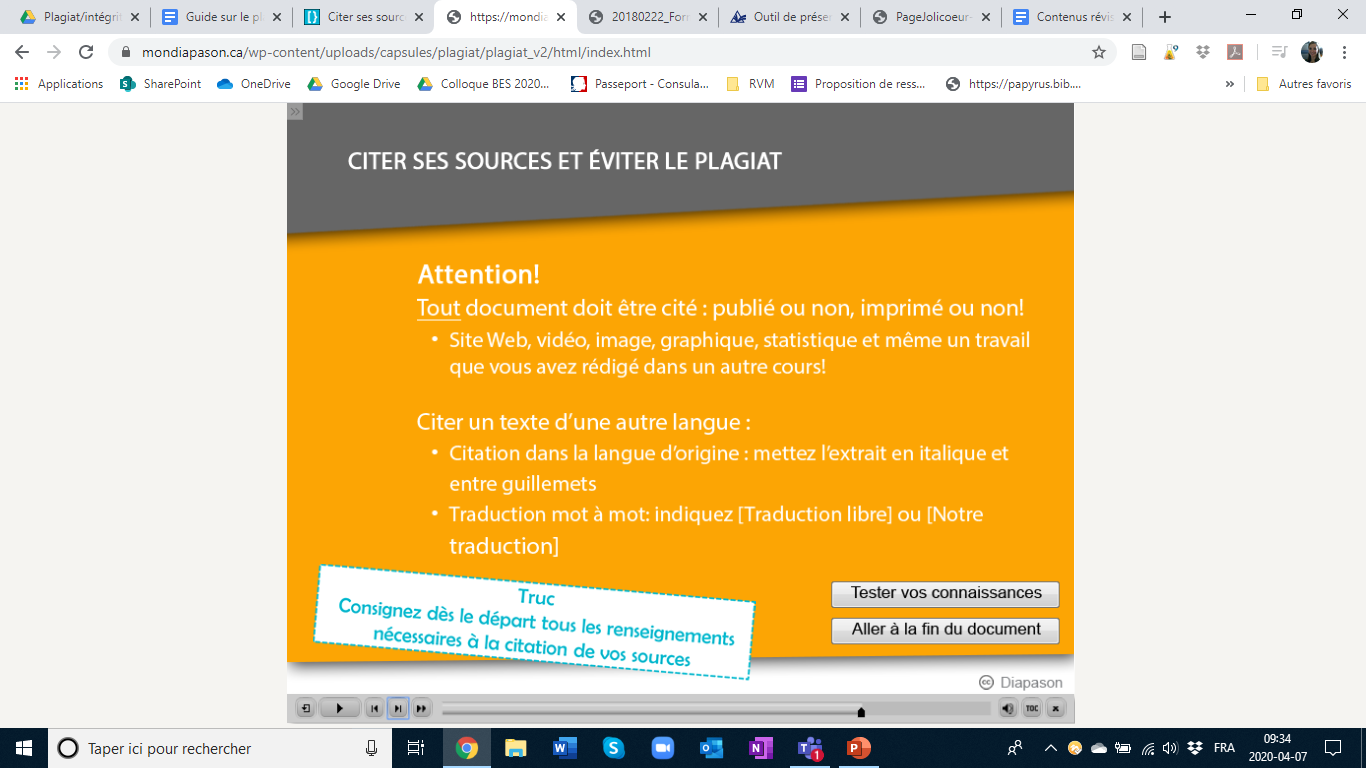 AutoformationLa citation des sources
Citer ses sources et éviter le plagiat. (s.d.). Mondiapason. https://mondiapason.ca/ressource/citer-ses-sources-et-eviter-le-plagiat/
45
Guide bibliographiqueCiter et référencer ses sources
Diapason (s.d). Outil bibliographique. Mondiapason. Outil bibliographique (mondiapason.ca)
46
Les logiciels de gestion médiagraphique
Ces logiciels vous évitent de perdre des références, en vous permettant de sauvegarder des url.
Avec un peu de paramétrage, ils permettent aussi d’intégrer vos références directement dans votre travail et de créer votre médiagraphie automatiquement. 
Zotero est un logiciel libre de gestion médiagraphique très largement répandu : Zotero | Your personal research assistant
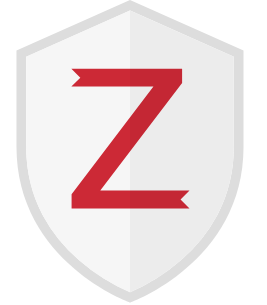 47
TutorielsUtilisation de Zotero
Diapason (2017). Débuter avec Zotero. Mondiapason Débuter avec Zotero | (mondiapason.ca)

Université du Québec (s.d.). Qu'est-ce que Zotero?. Carrefour Université du Québec. Qu'est-ce que Zotero ? | Carrefour gestion bibliographique (uquebec.ca)
48
Et si j’utilise l’IA générative?
Vous devez d’abord vous assurer que l’utilisation de l’intelligence artificielle générative est autorisée dans le cadre du travail demandé.
Si vous utilisez l’IA générative pour obtenir de l’information, vous devez l’indiquer selon les normes bibliographiques. 
Si vous utilisez l’IA générative pour vous aider à construire votre raisonnement, pour reformuler ou résumer un texte, ou pour générer des illustrations, il faut indiquer dans votre devoir les parties qui ont été rédigées ou illustrées avec l’aide d’un outil d’IA générative.
Attention, les outils d’IA générative ne sont généralement pas des sources d’information considérées fiables pour un travail de recherche académique. Tout comme Wikipédia, ce sont de bons points de départ pour se faire une tête sur un sujet, mais les informations qu’ils fournissent doivent être vérifiées.
49
POUR UNE UTILISATION INTÈGRE DE L’INTELLIGENCE ARTIFICIELLE (IA) GÉNÉRATIVE
Gabarit d’aide-mémoirePOUR UNE UTILISATION INTÈGRE DE L’INTELLIGENCE ARTIFICIELLE GÉNÉRATIVE
1. Ai-je l’autorisation d’utiliser l’intelligence artificielle?
NON
OUI
2. Ai-je la certitude qu’il n’y a pas d’enjeux de confidentialité ou de vie privé?
NON
Non, je ne peux pas utiliser l’IA générative.
OUI
NON
3. Ai-je la capacité de vérifier que le contenu généré est véridique?
OUI
NON
4. Ai-je la capacité de reconnaitre les biais possibles générés par l’IA générative?
OUI
5. Ai-je vérifié que mes citations et mes références générées par l’IA sont réelles et accessible?
NON
OUI
Je peux utiliser l’intelligence artificielle générative, en m’assurant de respecter la PIEA et les normes émises dans mon cours quant à son utilisation.
6. Ai-je indiqué que j’ai utilisé l’intelligence artificielle générative dans mon travail?
50
Inspiré de : Cégep Marie-Victorin, Pour une utilisation intègre de l’intelligence artificielle (2023)
Référence de votre document
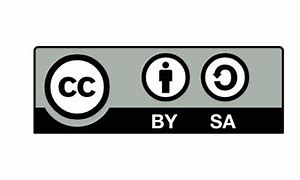 Mon travail est-il prêt à être remis?
Adapté de Mon travail est-il prêt à être remis ?
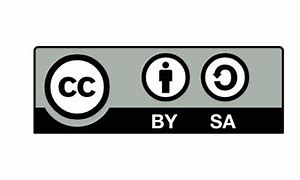 1. Ai-je recyclé un de mes travaux ou celui d'un autre ?
Oui
Attention Fraude
Gabarit d’aide-mémoireMon travail est-il prêt à être remis?
Je l’utilise en respectant les
conditions d’utilisation.
Non
Oui
Oui
2. Ai-je utilisé une image, un dessin, une photo, un graphique, une musique, une vidéo??
L’œuvre est-elle libre de droits?
Je m’assure d’avoir les autorisations pour l’utiliser.
Non
Non
3. Ai-je fait du « copier-coller » ?
Oui
J’ai utilisé des guillemets pour
indiquer la citation directe.
Non
Oui
4. Ai-je reformulé des phrases ou des idées avec mes propres mots ?
J’ai respecté les normes méthodologiques pour les paraphrases ou les traductions.
J’ai donné adéquatement la référence de toutes les sources que j’ai utilisées dans mon travail.
Non
Je suis l’unique responsable du respect de la propriété intellectuelle.
Seul
5. Ai-je réalisé ce travail individuellement ou en équipe ?
Nous nous sommes assurés d'avoir une compréhension commune du respect de la propriété intellectuelle.
Équipe
Non
Oui
6. Ai-je utilisé de l’intelligence artificielle?
Je respecte les principes de
l’utilisation intègre de l’IA.
Mon travail répond aux exigences d’intégrité intellectuelle et peut être remis pour évaluation. 
NOM : 
SIGNATURE :
51
Ce document a été créé en 2020 et mis à jour en 2024 par des membres du Réseau REPTIC et du Regroupement des bibliothèques collégiales du Québec.
2024
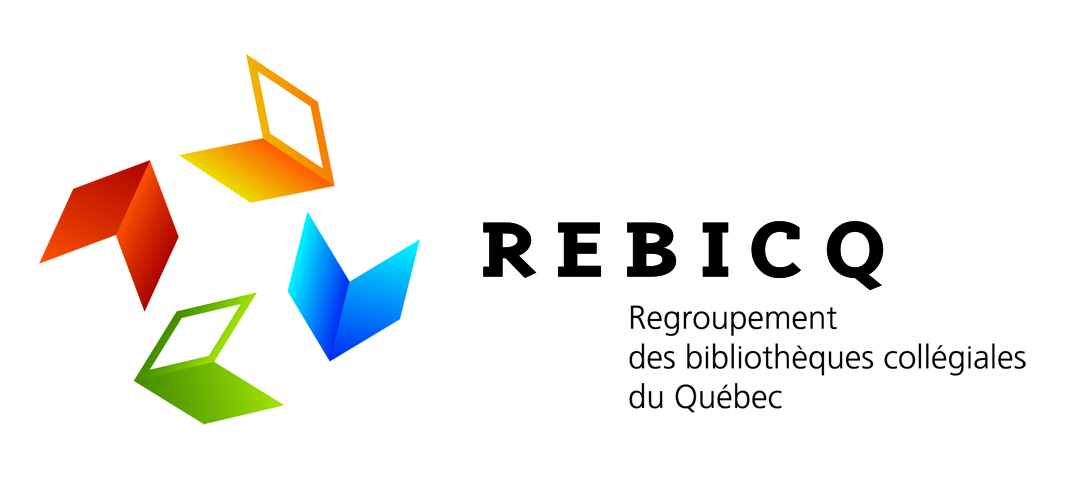 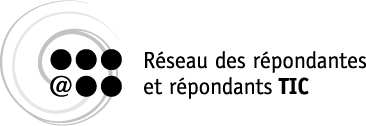 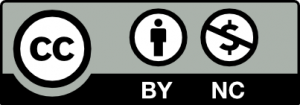 Références
Anctil, D. (2023). L’éducation supérieure à l’ère de l’IA générative. Pédagogie Collégiale, 36(3), 66-76. Anctil-36-3-23.pdf (eduq.info) 
Boucher, J.-P. (2023). ChatGPT: The response must be pedagogical. Pédagogie Collégiale, 36(77), 78-83. Boucher-36-3-23_EN.pdf (eduq.info) 
Cégep Ahuntsic (2020). Meilleures pratiques évaluatives permettant de limiter le plagiat et la tricherie. 4bbd0c41-be3e-4296-bf55-152a01aabcce.pdf (collegeahuntsic.qc.ca)
Cégep de Lanaudière à L'Assomption (2023). Campagne Zéro plagiat- capsule 3. [vidéo]. YouTube. (1) Cégep à L'Assomption | Campagne ZÉRO PLAGIAT | CAPSULE 3 - YouTube 
Cégep de Lanaudière à Joliette. (2024). L’intégrité académique en 5 questions - Autoévaluation d’un travail avant sa remise. lintegrite-academique-en-5-questions-outil-dautoevaluation-imprimable-2024-01-08.pdf (cegep-lanaudiere.qc.ca)
Cégep Marie-Victorin. (2020). Rencontrez Vic, un assistant numérique personnalisé pour la sensibilisation au plagiat. [vidéo]. YouTube. Rencontrez Vic, un assistant numérique personnalisé pour la sensibilisation au plagiat
Cégep Marie-Victorin. (s.d.). L’express sur l’intégrité intellectuelle. Express-sur-lintégrité-intellectuelle.docx (live.com)
53
Références
Côté, F. (2014). Construire des grilles d’évaluation descriptives au collégial: guide d’élaboration et exemples de grille. Québec : Presses de l’Université du Québec. 
Côté, F. (2017). L’évaluation des apprentissages au collégial. Pédagogie Collégiale, 30(4), 3-9. L'évaluation des apprentissages au collégial: un réseau de concepts pour guider les pratiques évaluatives (eduq.info)
Diapason (2020). Citer ses sources et éviter le plagiat. https://mondiapason.ca/ressource/citer-ses-sources-et-eviter-le-plagiat/
Diapason (2017). Débuter avec Zotero. Mondiapason Débuter avec Zotero | (mondiapason.ca)
Diapason (s.d.). Outil bibliographique. Mondiapason. Outil bibliographique (mondiapason.ca)
Diapason (s.d.). Planifier l’échéancier de ma recherche. Mondiapason. Calculateur d'échéances (mondiapason.ca) 
Fortier, M. (2018, 8 décembre). Clémence pour les tricheurs. Le Devoir. https://www.ledevoir.com/societe/education/543182/dossier-plagiat-clemence-pour-les-tricheurs
54
Références
International Center for Academic Integrity. (2021) The Fundamental Values of Academic Integrity (3e éd.) 20019_ICAI-Fundamental-Values_R12.pdf (academicintegrity.org) 
Kostopoulos, P., & MacLean, A. (2023). Travailler ensemble pour promouvoir la valeur de l’intégrité académique. Pédagogie Collégiale, 36(51), 52-63. Travailler ensemble pour promouvoir la valeur de l’intégrité académique 
Leroux, J. L. (2023). Guide pour évaluer les apprentissages avec le numérique (GÉAN). Dans Fédération des cégeps (dir.), Éductive.Évaluation sommative et certificative - Éductive (eductive.ca) 
Peters, M. (2020). Du copier-coller au créacollage numérique: quelques jalons à poser pour contrer le plagiat. Correspondance, 25(5).  Du copier-coller au créacollage numérique: quelques jalons à poser pour contrer le plagiat1 
Peters, M. (2023). Utilisation transparente de l’intelligence artificielle. Université du Québec en Outaouais. Utilisation transparente de l’intelligence artificielle — Martine Peters, chercheuse et professeure en science de l'éducation Directrice du Partenariat universitaire sur la prévention du plagiat (uqo.ca) 
Pilon, M-G. (2023). La prévention du plagiat et de la tricherie à l'ère de l'intelligence artificielle. Éductive. La prévention du plagiat et de la tricherie à l'ère de l'intelligence artificielle
55
Références
Réseau REPTIC (2015). Consigner des données, des faits, des observations, des concepts ou des réflexions. CCDMD. Consigner des données, des faits, des observations, des concepts ou ... | Le monde en images (ccdmd.qc.ca)
Réseau REPTIC (2015). Marquer et annoter des documents numériques. CCDMD. Marquer et annoter des documents numériques | Le monde en images (ccdmd.qc.ca) 
Rhéaume, C. (2022). Compte-rendu de la conférence d’ouverture du colloque de l’AQPC 2022 — recalculer notre créativité avec intégrité. Éductive. Compte-rendu de la conférence d'ouverture du colloque de l'AQPC 2022 — Recalculer notre créativité avec intégrité - Éductive (eductive.ca)
Sedaminou Muratet, F., & Peters, M. (2023). Tu ne plagieras point! — L’intégrité académique à l’ère de l’IA générative, une aventure humaine avant tout. Éductive https://eductive.ca/ressource/jasons-pedagogie-numerique-s3e3-tu-ne-plagieras-point-lintegrite-academique-a-lere-de-lia-generative-une-aventure-humaine-avant-tout/
Université du Québec (s.d.). Qu'est-ce que Zotero?. Carrefour Université du Québec. Qu'est-ce que Zotero ? | Carrefour gestion bibliographique (uquebec.ca)
56